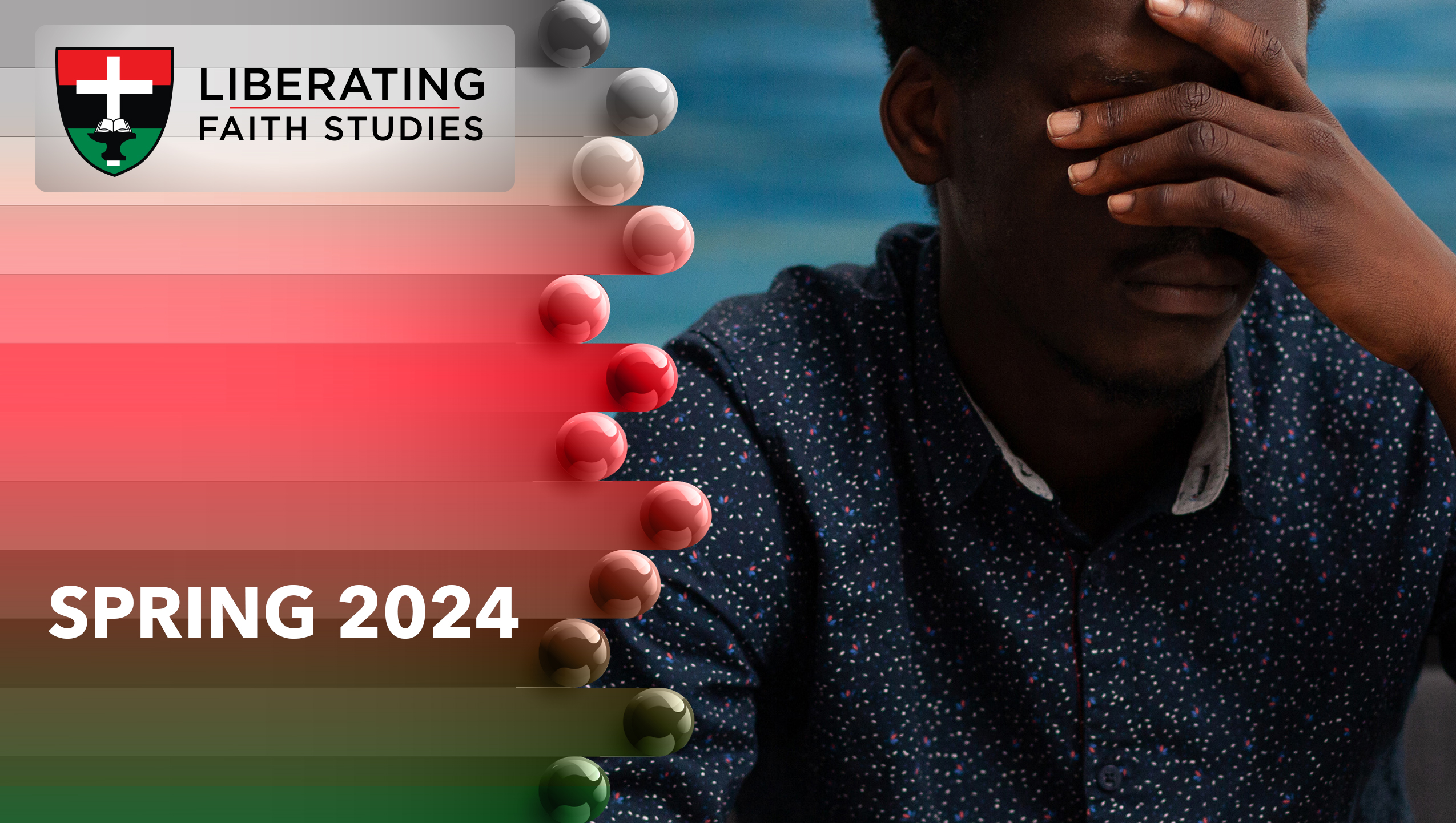 LESSON 7:  APRIL 14
Faith of a Centurion

Focus Scripture: Luke 7:1-10

Key Verse: (The centurion said), “I did not presume to come to you. But only speak the word, and let my servant be healed.” Luke 7:7 (NRSV UE)
Luke 7:1-10 (NRSV UE)
1	After Jesus had finished all his sayings in the hearing of the people, he entered Capernaum.
2	A centurion there had a slave whom he valued highly and who was ill and close to death.
3	When he heard about Jesus, he sent some Jewish elders to him, asking him to come and heal his slave.
4	When they came to Jesus, they appealed to him earnestly, saying, “He is worthy to have you do this for him,
5	for he loves our people, and it is he who built our synagogue for us.”
6	And Jesus went with them, but when he was not far from the house, the centurion sent friends to say to him, “Lord, do not trouble yourself, for I am not worthy to have you come under my roof;
7	therefore I did not presume to come to you. But only speak the word, and let my servant be healed.
8	For I also am a man set under authority, with soldiers under me, and I say to one, ‘Go,’ and he goes, and to another, ‘Come,’ and he comes, and to my slave, ‘Do this,’ and the slave does it.”
9	When Jesus heard this he was amazed at him, and, turning to the crowd following him, he said, “I tell you, not even in Israel have I found such faith.”
10	When those who had been sent returned to the house, they found the slave in good health.
Key Terms
Capernaum – A village in Galilee; Jesus’ hometown. 
Commendation – A high level of praise, usually recognized by an award.
Presumption – To assume or form an opinion from related facts.
Resounding – To hear repeated like an echo. 
Status Quo – Things as they are or appear to be.
Purveyors – The pushers, spreaders, or promoters of something, usually evil.
Your title here
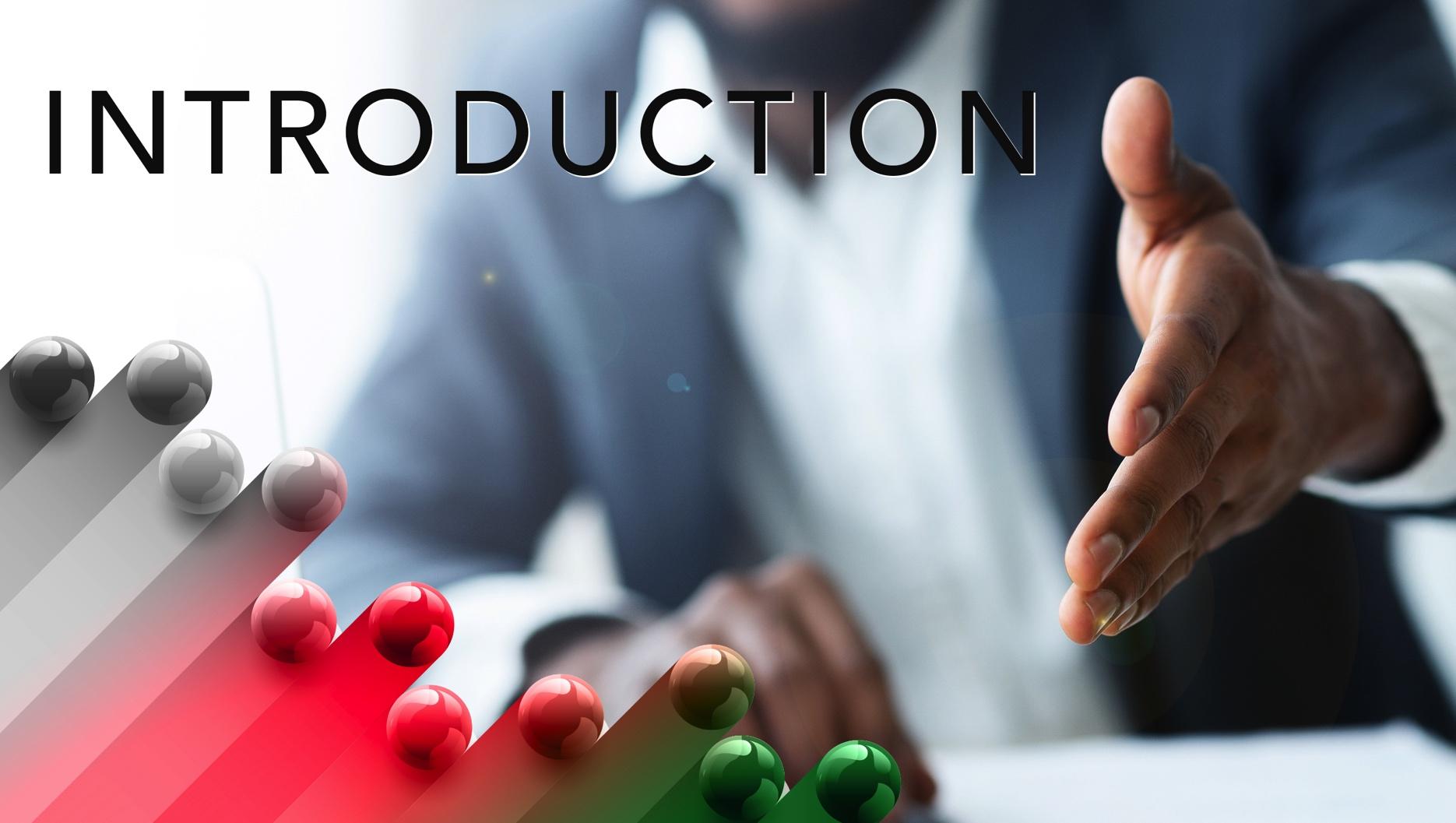 The text of this lesson (Luke 7) says so much. A non-Jew military officer recognized Jesus had the authority to perform a personal miracle for him. And he held this view, even though in his own mind, according to the prevailing religious thinking, he knew he was not worthy of Jesus’ presence. Even Bible scholars can miss this super gigantic point. This Gentile soldier had a positive faith-view of Jesus’ authority, alongside a negative faith-view of his own religious standing with Jesus.
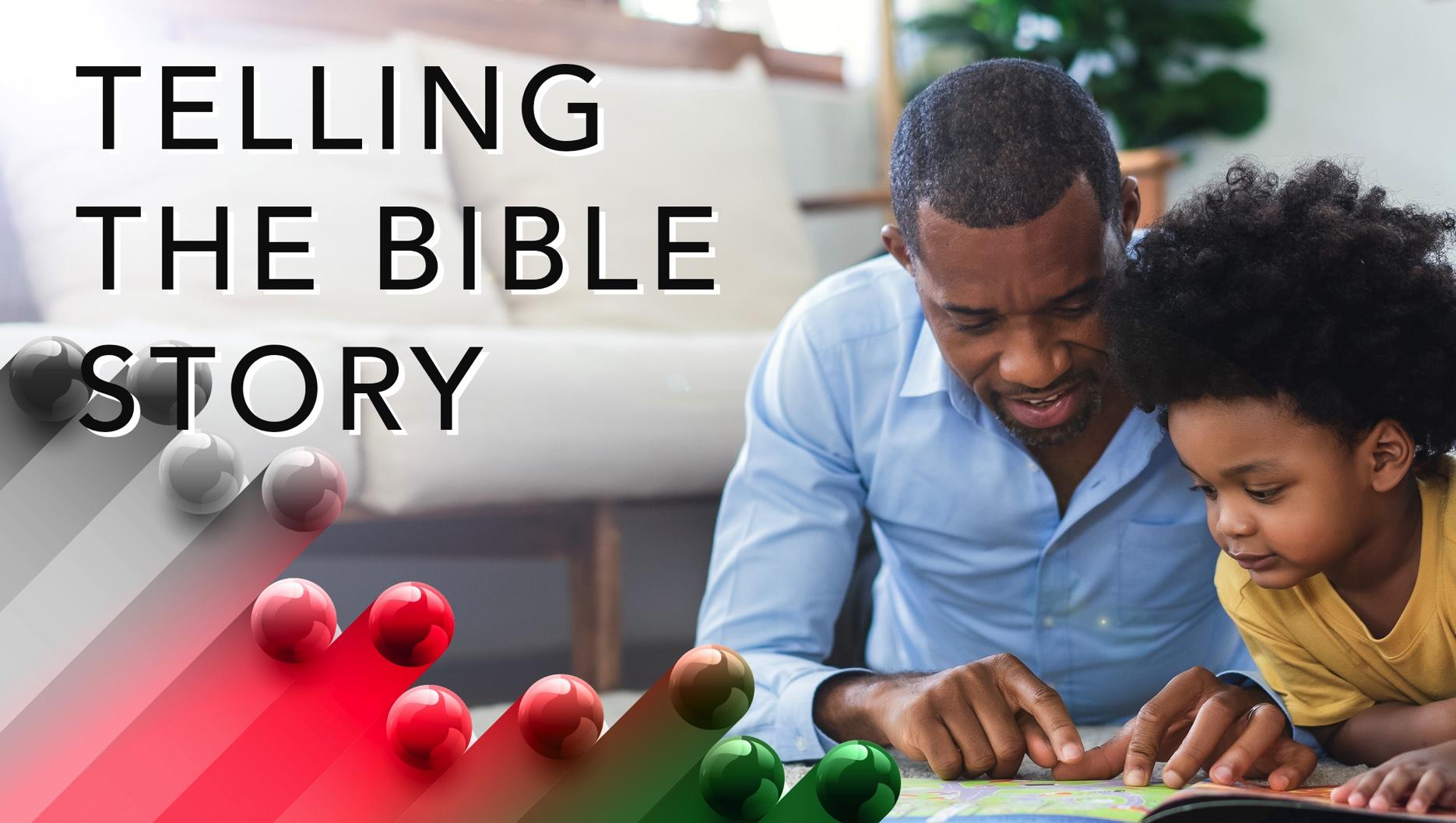 Luke was careful to point out that this sterling display of faith happened at Capernaum. To get the significance of this, quickly read Matthew 13:58 and Mark 5:4-13. Capernaum was the place where the unbelief of people restricted the miracle-working hands of Jesus. Yet in this community of unbelief, Jesus recognized the greatest display of pure faith. What does this say to us? It says the quality and extent of our personal faith does not have to be at the same level as the faith community to which we belong.
A wonderful serenity has taken possession
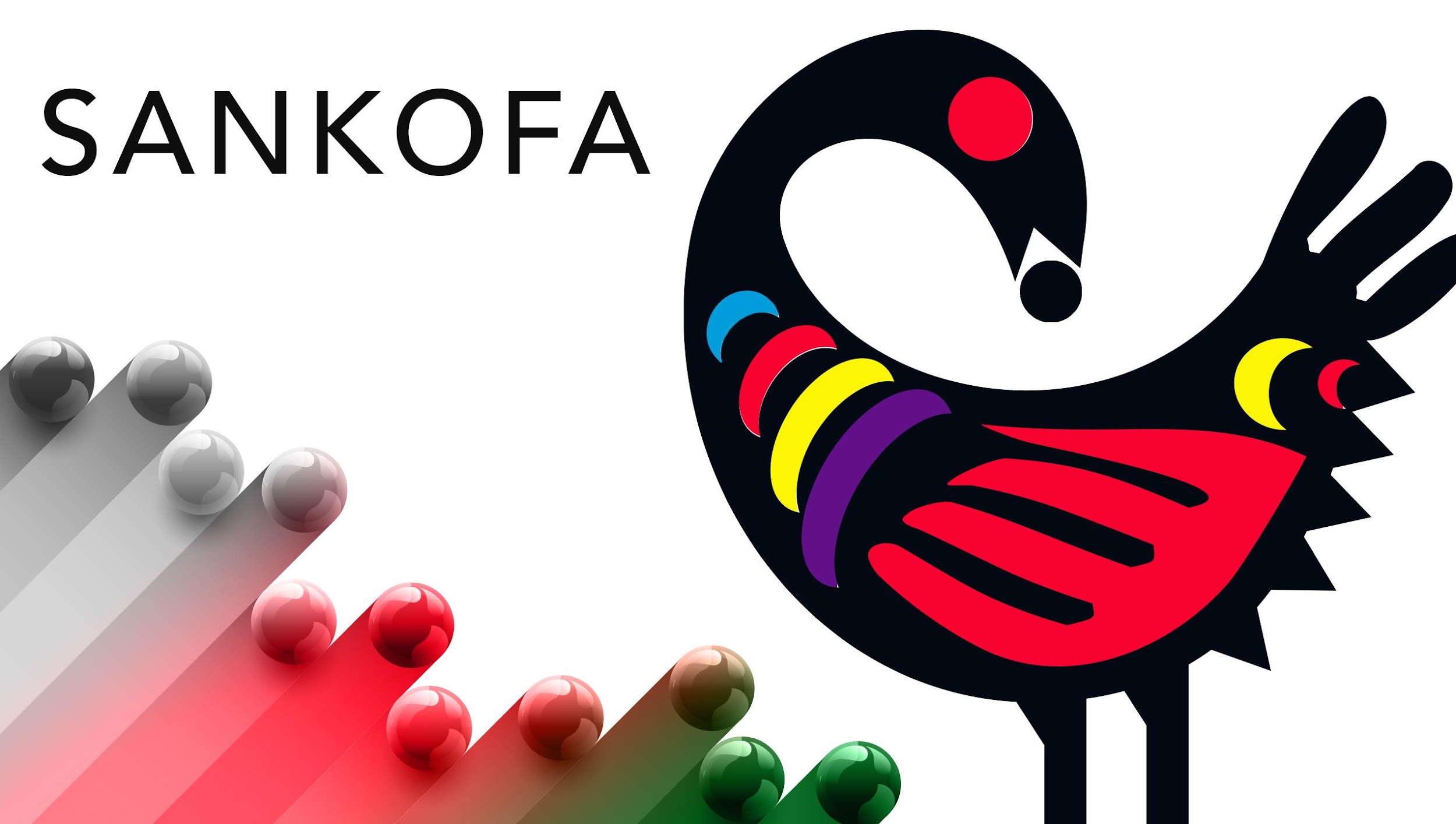 If you want to meet someone outside the Bible who displayed faith in action, a shining example is George Liele (c. 1750-1828) from Georgia, USA. He grew up in slavery, and according to the reports, converted to Christianity when he was around 23 years old. Shortly after, he set up one of the first black churches in South Carolina.
A wonderful serenity has taken possession
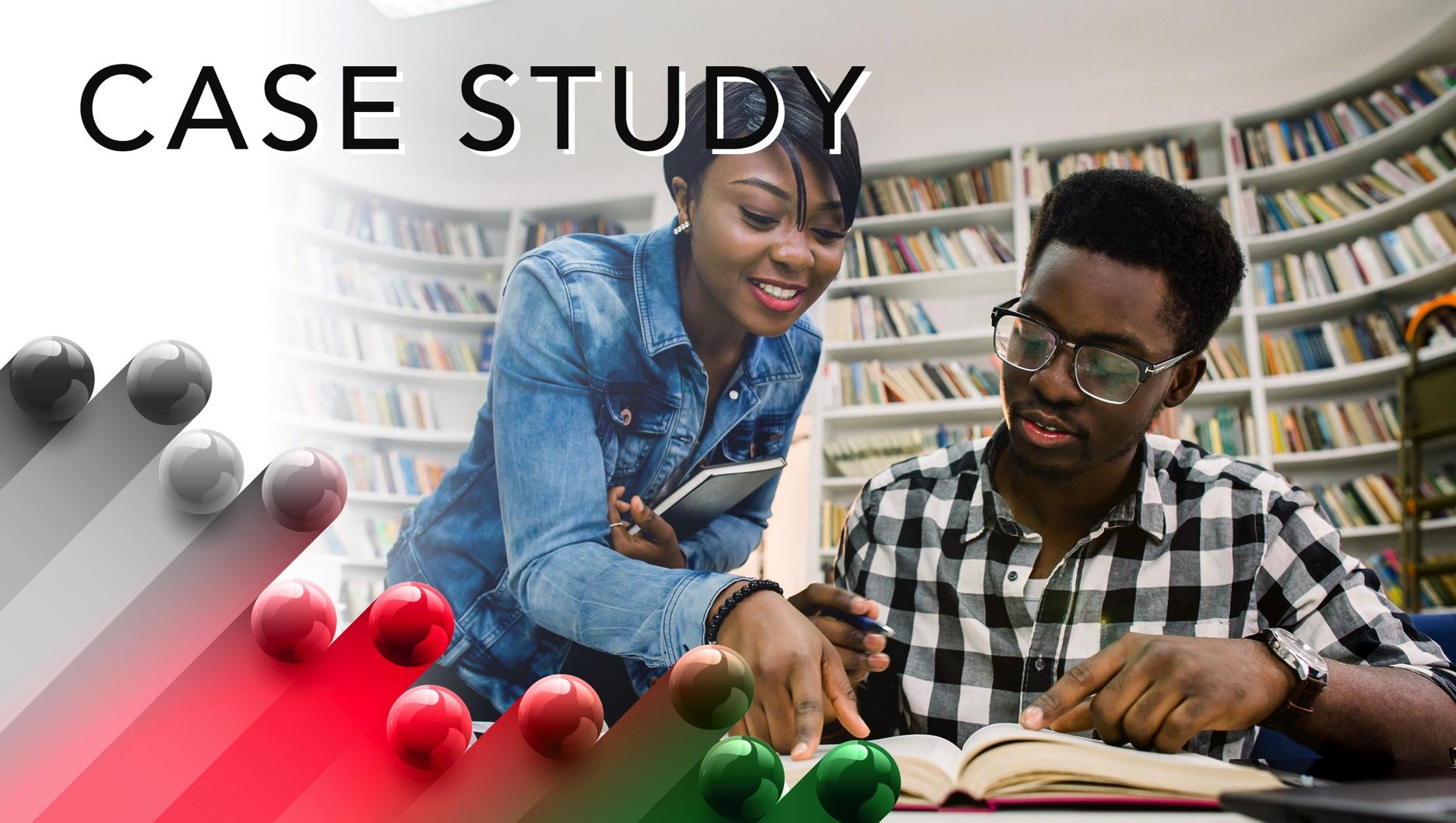 Christian believers have a strong desire to walk in faith. So, it is useful to look at factors which enable us to put our faith into action, like the George Liele’s of this world. The actions of Esther, in the book by her name, give valuable insights on this matter. Although authors cut the key principles into many bit-size pieces, there are only four real considerations.
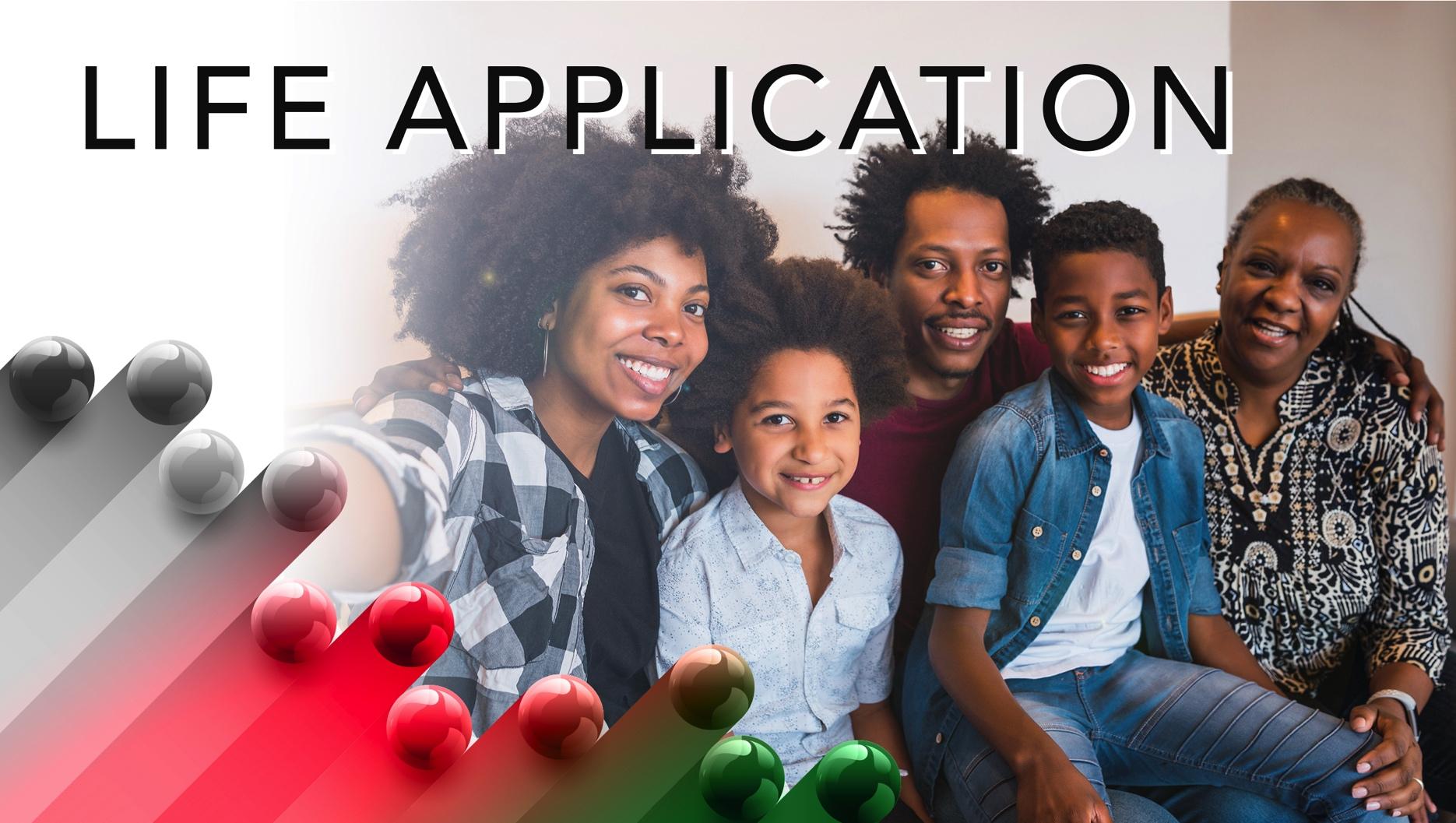 Jesus saw many displays of faith during his earthly ministry, but he gave the centurion’s faith special commendation. Why was this and how does it relate to us? If you ask most believers if Jesus is a healer, without hesitation, they will say most definitely. And all of us will agree in one long chorus.
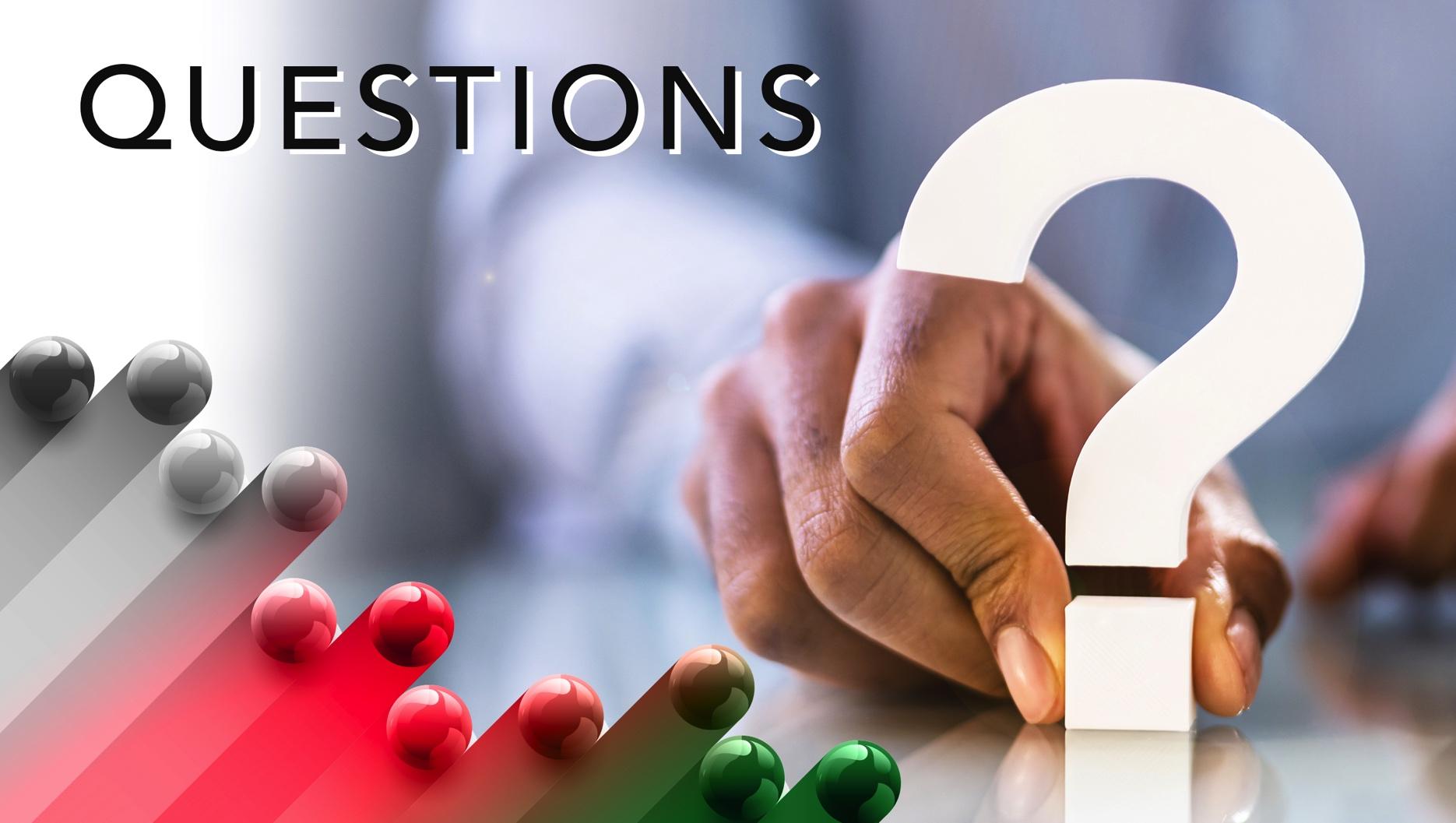 1. Does this text support the doctrine which states we can name and claim anything we want from God?
2. Why did the centurion think he was unworthy of Jesus coming into his house? Did it have anything to do with the house?
3. How did the man’s understanding of authority frame his faith in calling on Jesus?
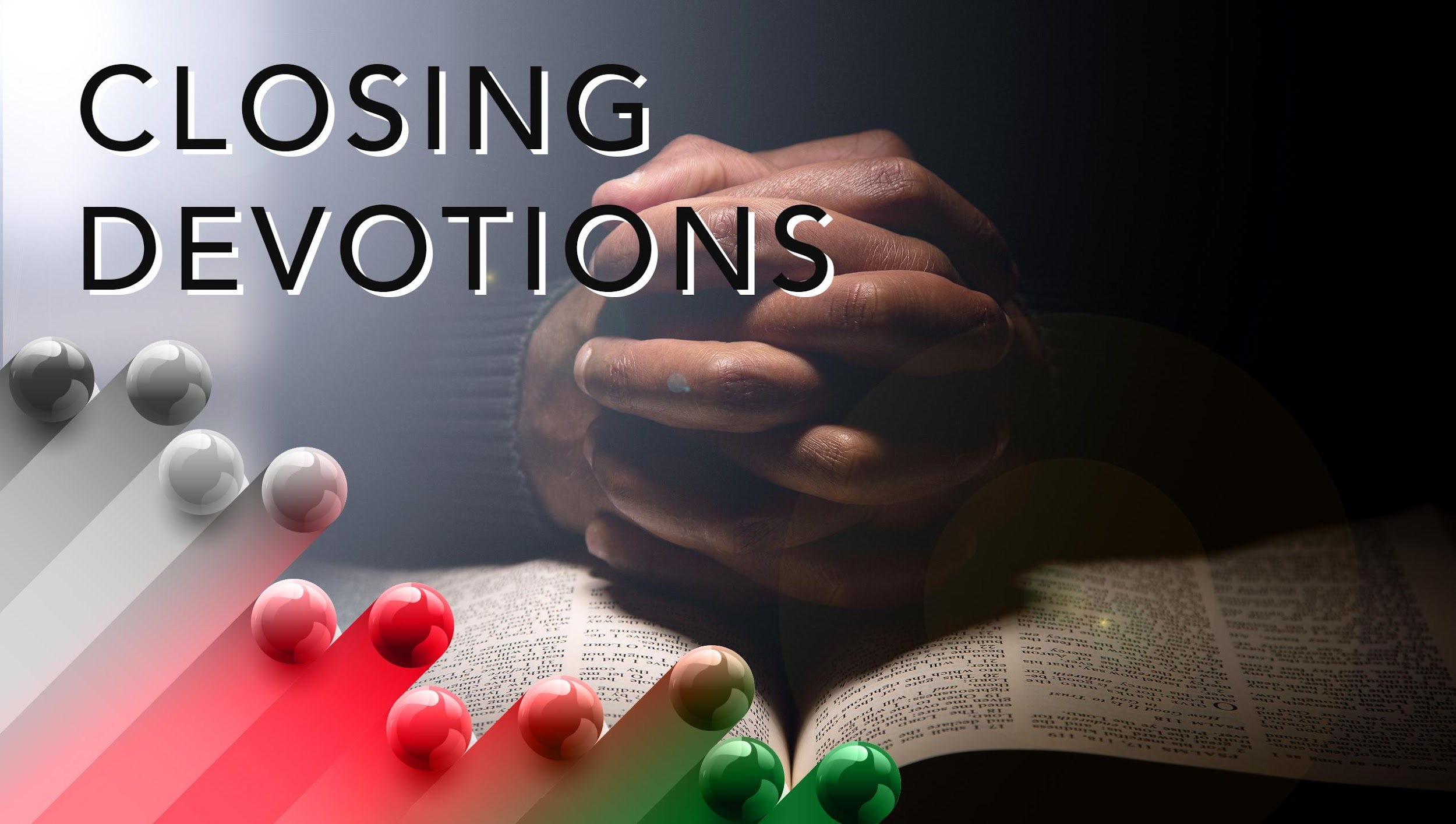 Closing Hymn: “How Great Thou Art,” AMEC Hymnal #68

Closing Prayer: Dear God, lead me in a deeper understanding of your love for me, and how I can live in that love. This I ask in Jesus’ name. Amen.